F.A.T. Answers
F.A.T. answers
Flip the question into a statement
Answer the question
Tell 3 details
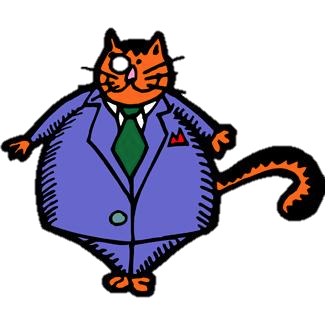 question
How do I stay safe in a laboratory environment?
Step 1: Flip the question
I stay safe in a laboratory environment
Step 2: answer the question**You can flip and answer the question in the same sentence**
I stay safe in a laboratory environment by following all the rules and safety procedures.
Step 3: Tell three details**Detail #1**
I stay safe in a laboratory environment by following all the rules and safety procedures.  If I injure myself, or break glass, the first thing I’ll do is tell the teacher!
Step 3: Tell three details**Detail #2**
I stay safe in a laboratory environment by following all the rules and safety procedures.  If I injure myself, or break glass, the first thing I’ll do is tell the teacher! There is no eating or drinking during lab due to the risk of cross contamination.
Step 3: Tell three details**detail #3**
I stay safe in a laboratory environment by following all the rules and safety procedures.  If I injure myself, or break glass, the first thing I’ll do is tell the teacher! There is no eating or drinking during lab due to the risk of cross contamination.  There is no horseplay during lab and if I have long hair then it has to be tied back during experiments.
The finished Product!
I stay safe in a laboratory environment by following all the rules and safety procedures.  If I injure myself, or break glass, the first thing I’ll do is tell the teacher! There is no eating or drinking during lab due to the risk of cross contamination.  There is no horseplay during lab and if I have long hair then it has to be tied back during experiments.

Your completed F.A.T. answer should be a complete paragraph.  There is no need to label the steps.
Remember: All details must directly relate to the question.
Practice Question:
What information do you need to pick out an outfit to wear in the morning?
Practice Question:
How can I be successful in this class?
F.A.T Practice
FAT Answers Practice Questions

1. How was the first day of school?
2. What is your favorite subject?
3. What is your favorite type of candy?
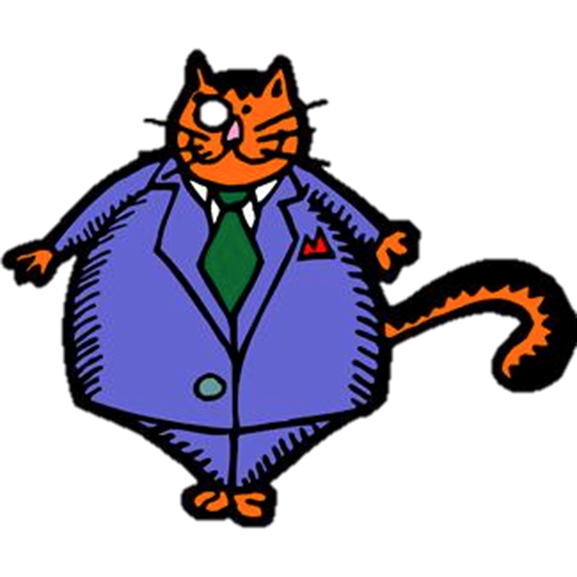